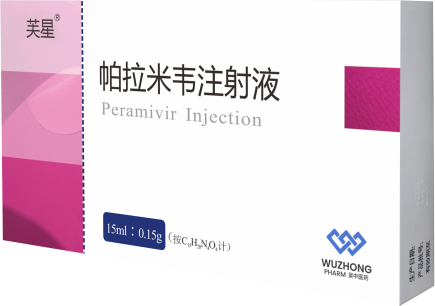 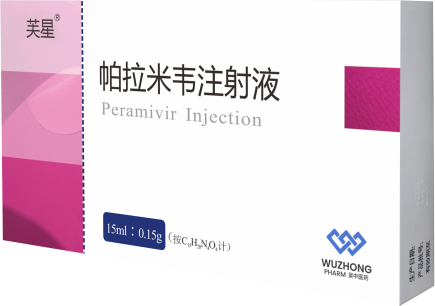 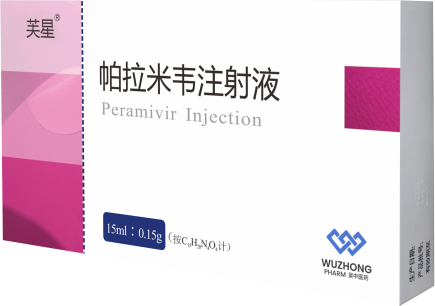 帕拉米韦注射液
江苏吴中医药集团有限公司苏州制药厂
1
药品基本信息
2
安全性
3
有效性
目录
4
创新性
CONTENTS
5
公平性
药品基本信息
01
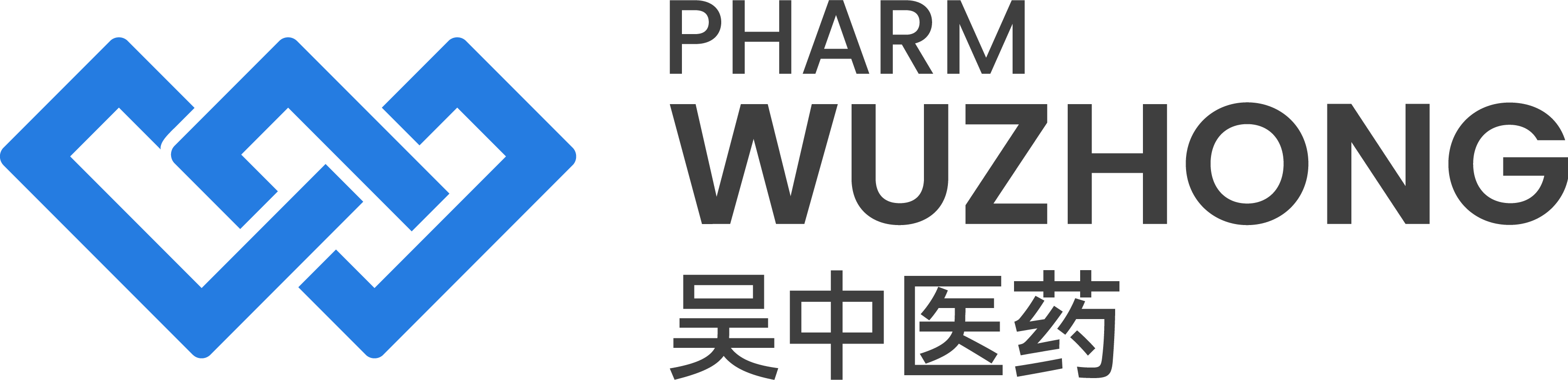 Basic Information
药品基本信息
01
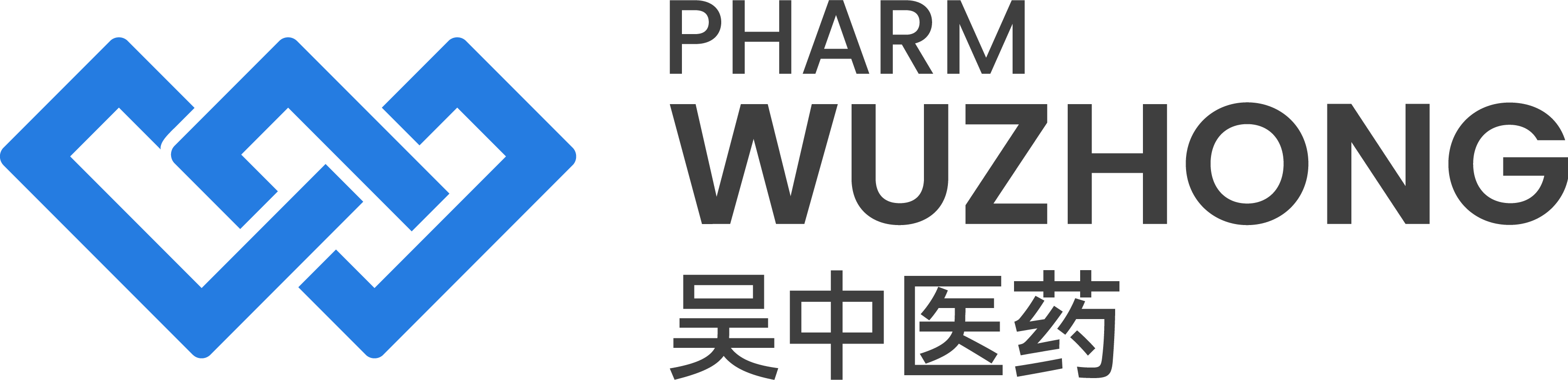 Basic Information
[1]中国国家流感中心. 中国流感监测周报  [2]金刚乙胺说明书、阿比多尔说明书、奥司他韦说明书、帕拉米韦注射液说明书
安全性
02
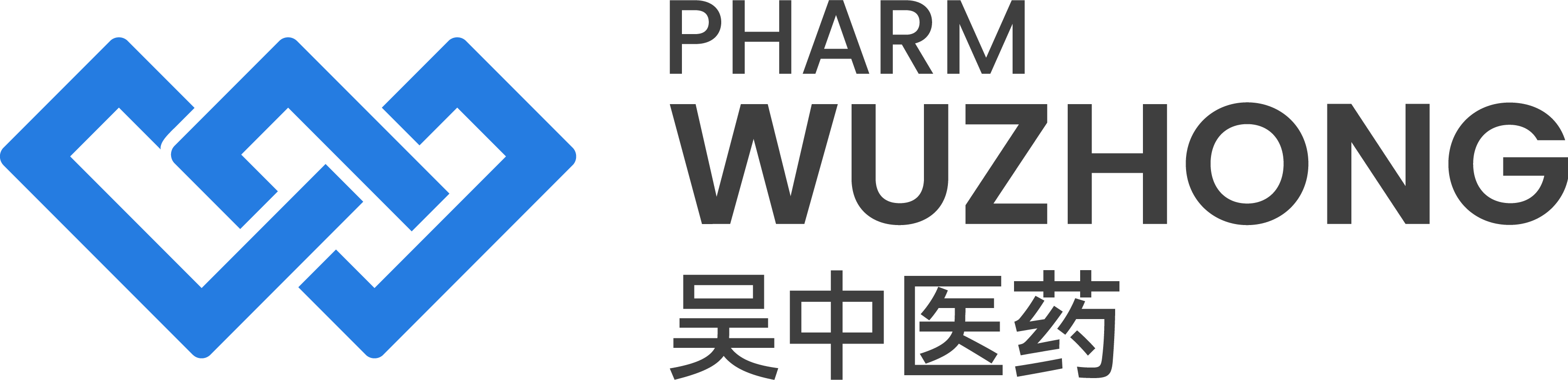 Security
药品说明书收载的安全性信息
严重不良反应（*部分发生频率未知）：休克、过敏性反应、白细胞减少、中性粒细胞减少（1~ <5%）、急 性肝炎、肝功能损害、*黄疸、在治疗早期（给药次日）可见伴有 AST、ALT、γ-GTP、A1-P 显著升高的肝功 能损害、黄疸、*急性肾损害、精神神经症状、*异常行为。尽管因果关系不明，但是感染流感时，可能会出 现导致跌倒等的异常行为（急速走路，步履蹒跚等）。肺炎、中毒性表皮坏死松解症（TEN）、*史蒂文斯-约 翰孙综合征（Stevens Johnson 综合征）、*血小板减少、*出血性结肠炎。
药品不良反应的监测及研究
国家药品监督管理局药品审评中心，官网查询显示未发布过帕拉米韦相关的安全性警告信息；
FDA官网公示的说明书中无黑框警告信息，且近5年内官网未发布过帕拉米韦相关的安全性警告信息；
欧盟公众评估报告，帕拉米韦严重不良反应罕见、获益大于风险，公示的说明书无黑框警告信息，且近5年内官网未发布过帕拉米韦相关的安全性警告信息；
临床研究显示：帕拉米韦不良反应发生率小，主要不良反应为腹泻、恶心、呕吐等，不良反应均为轻度（单项发生率在1%以下），停药后可恢复，无死亡病例发生，不良反应与奥司他韦均无显著性差异。
有效性
03
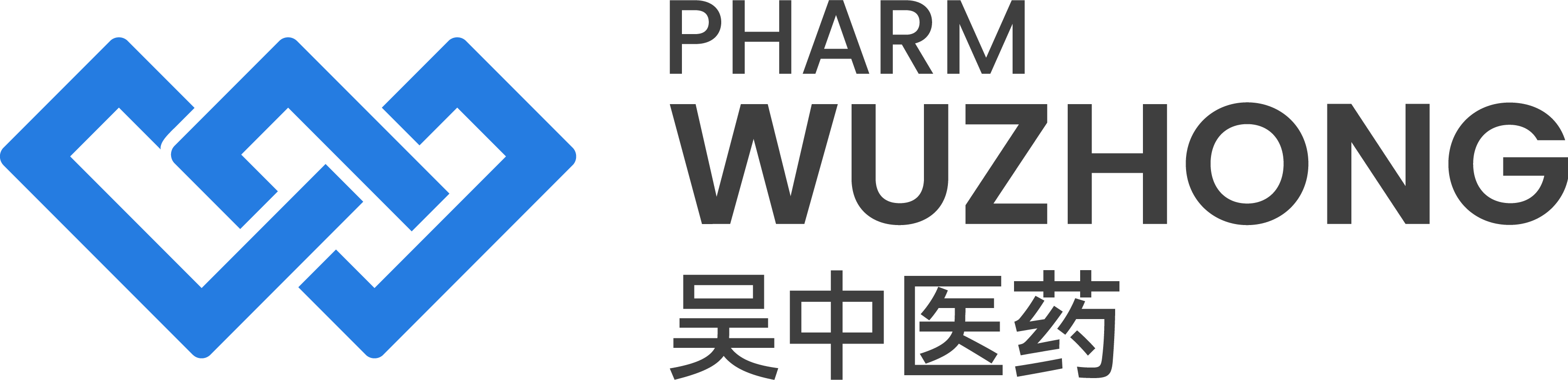 Validity
循证研究
指南观点
创新性
04
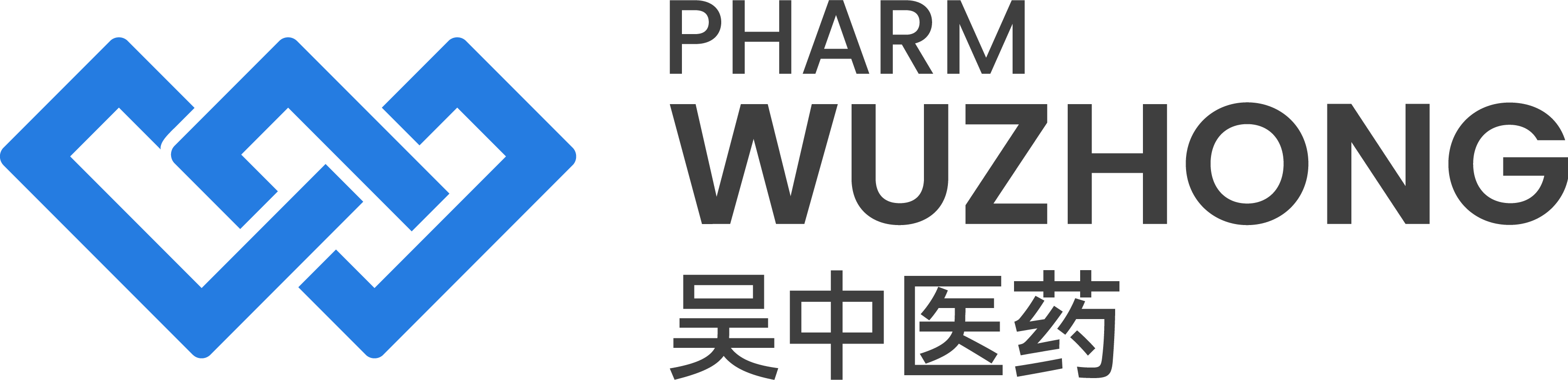 Innovativeness
与参照药品帕拉米韦氯化钠注射液对比优势：
（帕拉米韦氯化钠注射液：辅料-氯化钠、稀盐酸；帕拉米韦注射液：辅料-氯化钠、注射用水）
可实现剂量个体化调整
1
可稀释的小水针更适合低龄儿童以及肾损伤患者（儿童及成人）实现剂量个体化调整，给药更为准确，临床更为安全、配制更为方便。
满足特殊人群的用药需求
2
可用葡萄糖注射液稀释的小水针，相比大输液的帕拉米韦氯化钠注射液，其中水分及氯化钠的摄入量较低，对于心衰、肾衰、水肿患者用药更为安全。
贮藏条件要求更低
3
帕拉米韦氯化钠注射液：25℃以下保存；帕拉米韦注射液：不超过30℃
公平性
05
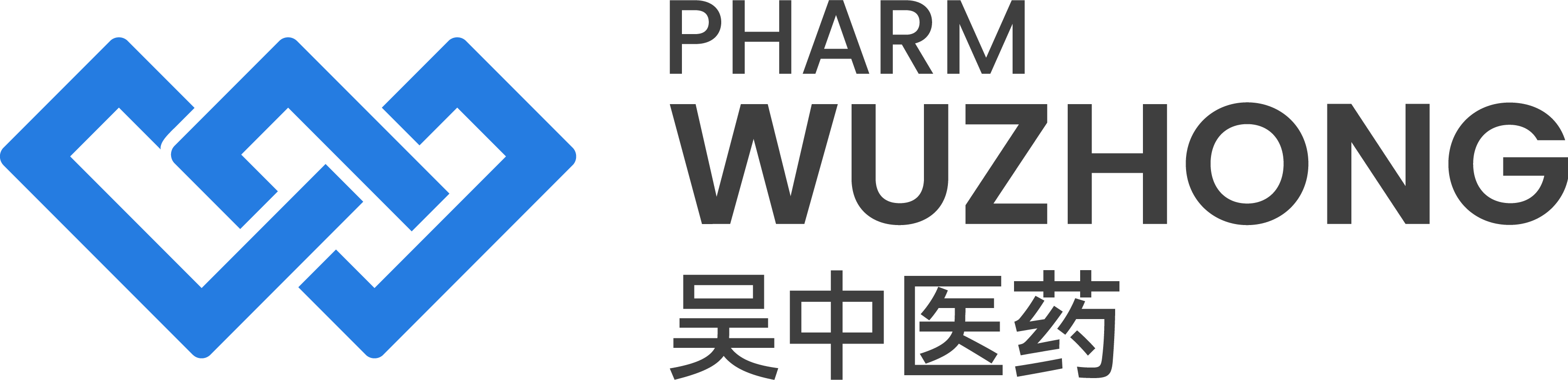 Fairness
所治疗疾病对公共健康的影响
据统计每年有340 万病例因流感样疾病就诊，平均每年约有8.81 万例流感相关呼吸系统疾 病导致死亡，占呼吸系统疾病死亡的8.2%。帕拉米韦注射液可治疗使用其它同类药物（神经氨酸酶抑制剂）疗效不佳的重症流感患者、降低死亡率，且可应用于低龄儿童患者。
符合保基本原则
帕拉米韦注射液满足了参保人员中特殊群体如低龄儿童、肾功能损伤、及心衰、水肿患者的安全用药需求，与目前医保目录中帕拉米韦氯化钠注射液的治疗费用基本持平，符合“保基本”原则。
弥补目录短板
弥补帕拉米韦特殊人群用药短板；且目前仅广州南新制药独家医保，帕拉米韦注射液进入医保后打破独家垄断格局，有利于市场竞争及集中采购，进一步降低医疗费用。
适应症明确，临床管理难度低
日治疗费用108元，疗程费用最高540元，低于目录内产品，降低医保负担